Unit 1A Cornhole Math
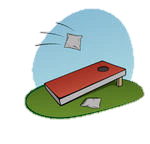 7th Grade: 
Adding and Subtracting Positive and Negative Numbers
Game Directions:
You will work with the people at your table. 
Every student will answer the question using an expo marker on your desk. 
Your group will compare answers and come up with an overall group answer
When time is called, you will show the answer on your mini white board
If your team is correct, you will send someone to the cornhole board to toss the bag
You MUST retrieve the cornhole bag or your team will lose a point. 
You will get 1 point for landing on the board and 3 points for landing in the hole. 
The team with the most points wins!
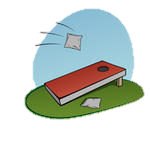 Does this statement describe a situation where opposite quantities combine to make zero?
Ms. Rankin made 10 cups of soup for her diet and divided it into 10 containers
Does this statement describe a situation where opposite quantities combine to make zero?
Mrs. Martin deposited $100 into her savings account then withdrew $10 from the account.
-4.8 + 10.8 + (-6.5)
At 6 AM, the temperature was 15 degrees below zero. By 1pm, it rose by 6 degrees. At 8pm, the temperature dropped 8 degrees. What was the evening temperature?
Robert was playing a video game. He began with an initial score of 780 but loses 375 throughout the game. He represents it with the expression     780 – 375. Write another expression to represent Robert’s video game score.
Meredith owes Christina $15, and Christina owes Meredith $18. How can I simplify this statement? _________ owes ________ $___
Mrs. Kurowski had a bank balance of $55. She withdrew $25, then later deposited $30. Write an expression to represent this situation.
The price of a share of stock for amazon at the beginning of the week was $90. Over the next five days, the stock gained $5 on Monday, lost $7 on Tuesday, lost $1 on Wednesday, gained $2 on Thursday, and gained $4 on Friday. Write an addition expression that represents the situation and find the sum.
Write and solve an expression to model the difference in elevation between the highest and lowest elevations on the table.
Mr. Gust said the difference in elevations between Georgia and Florida is 100.62 ft. Do you agree or disagree with Mr. Gust? Why or Why Not?
Answer Key: